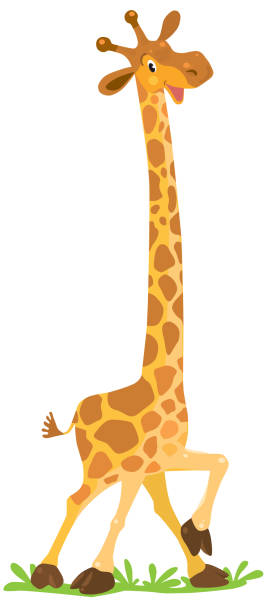 Kindergarten Newsletter – August 29-Sept. 2, 2022
We are Wild about Learning!
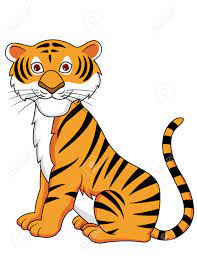 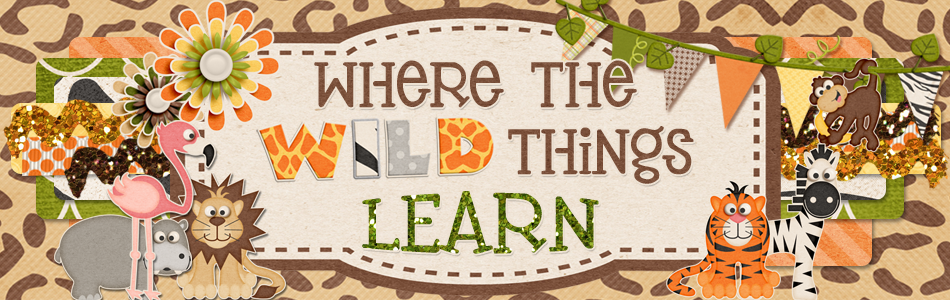 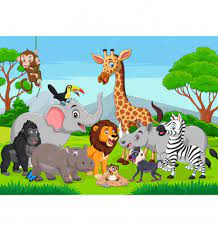 LEARNING MINDSET: Curiosity
Module 1,  Week 2: Curious about Kindergarten!